Sustainable diet for a healthy diet!
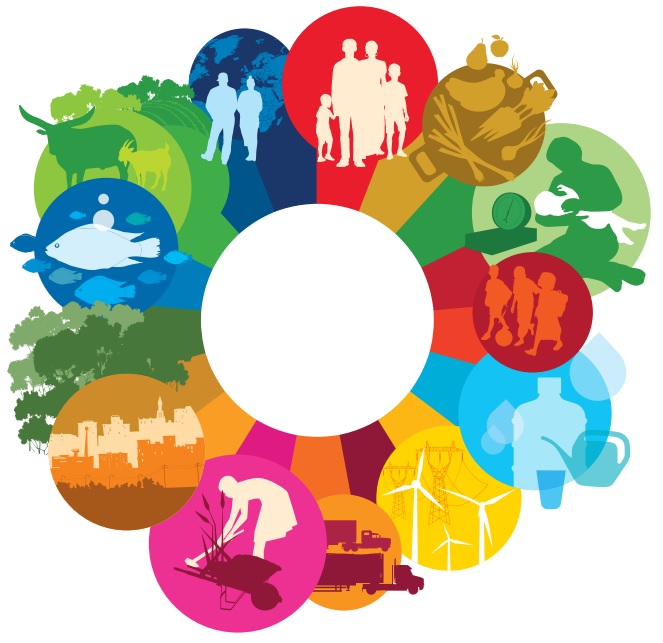 1.1. Definition of sustainability
Sustainable diet for a healthy planet!
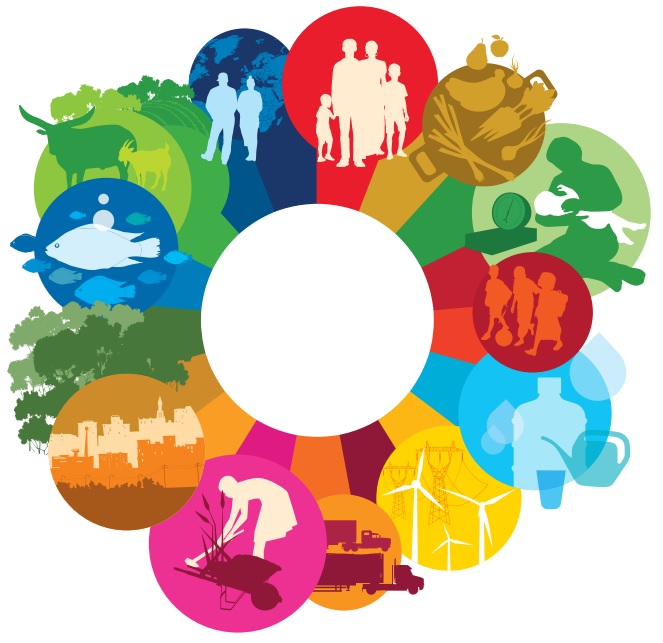 1.2. What is sustainable diet?
Sustainable diet for a healthy planet!
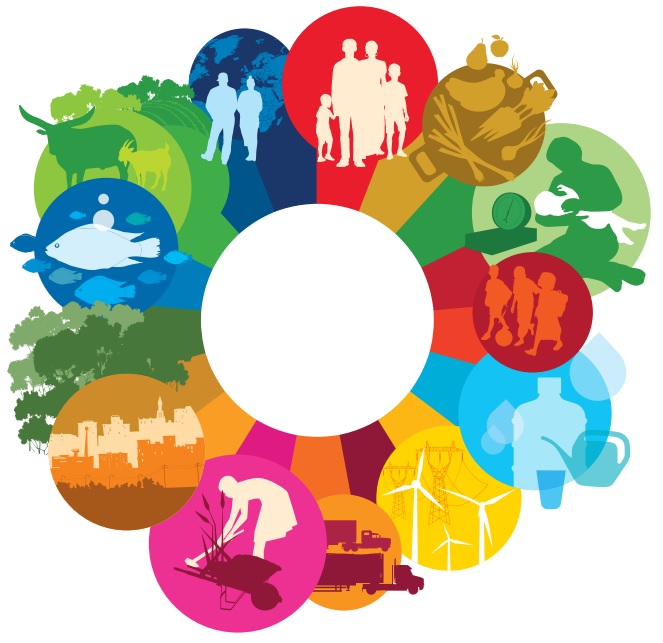 1.2. What is sustainable nutrition?
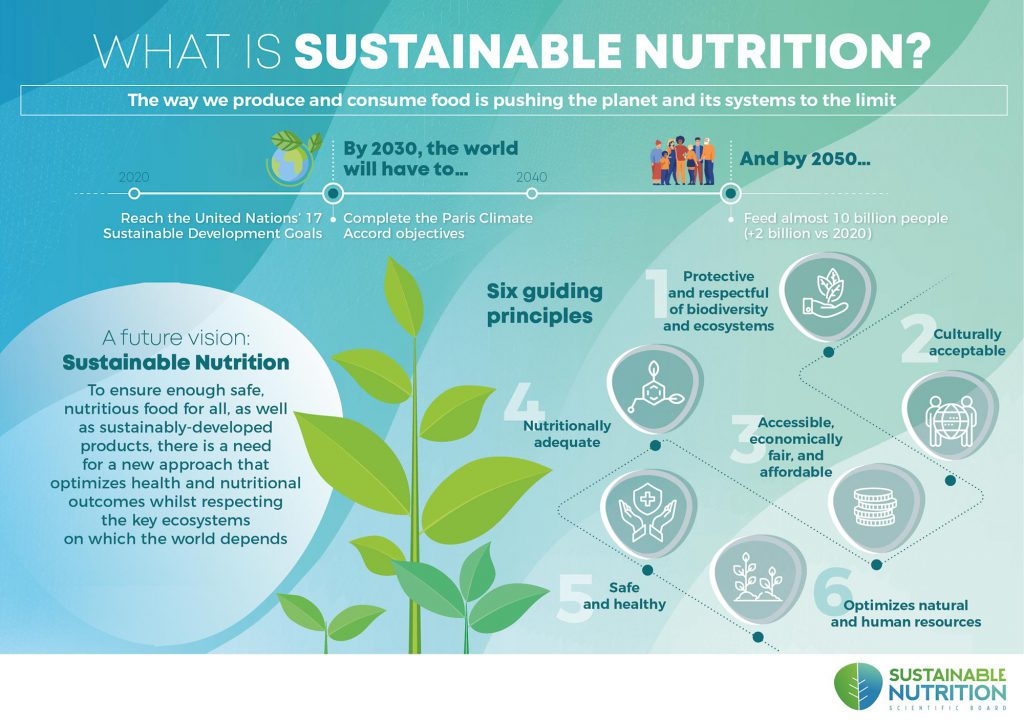 Sustainable diet for a healthy planet!
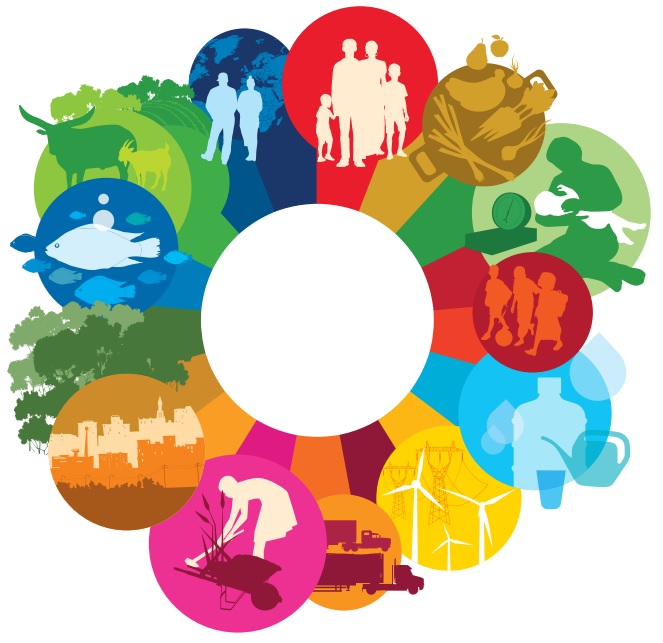 1.3. Goals of sustainable food systems
Sustainable diet for a healthy planet!
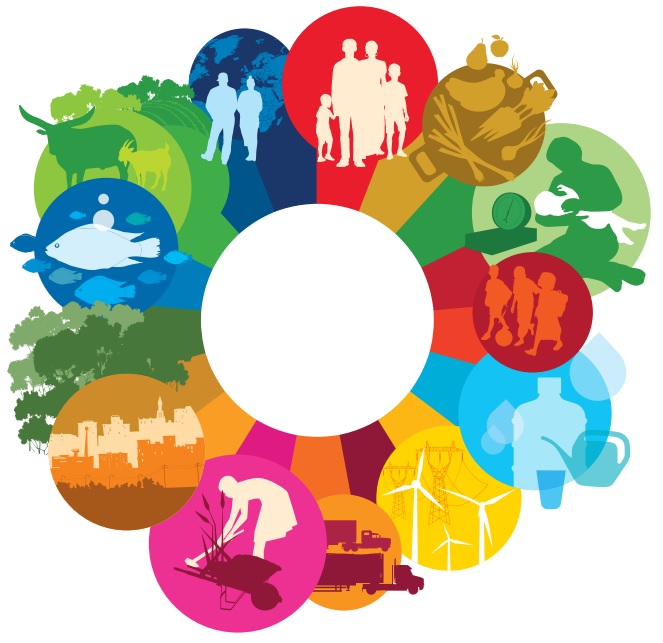 2.1. Why should we adopt a sustainable diet?
2.1.1. State of the planet
Sustainable diet for a healthy planet!
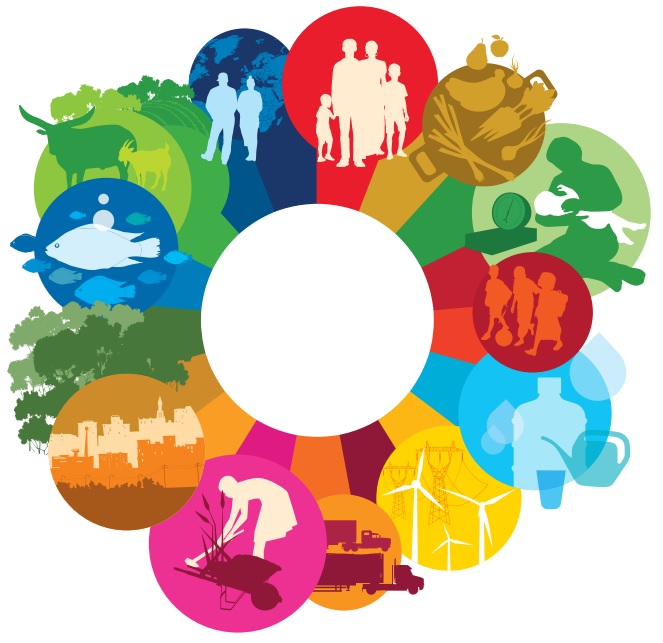 2.1. Why should we adopt a sustainable diet?
2.1.1. State of the planet
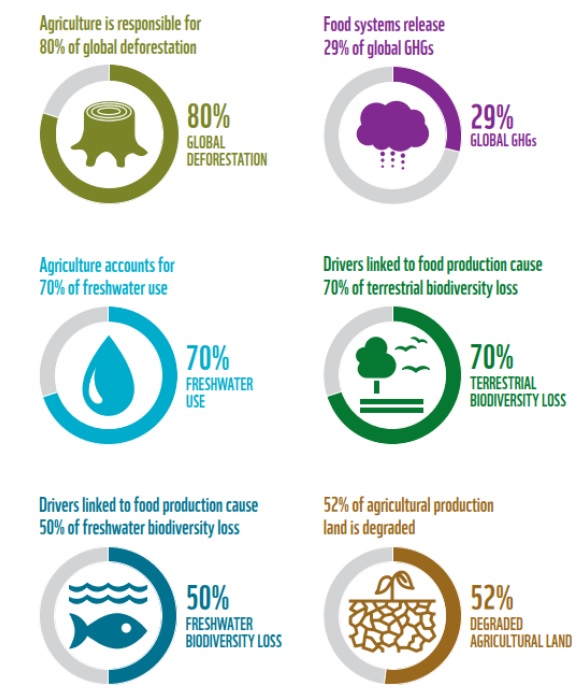 Sustainable diet for a healthy planet!
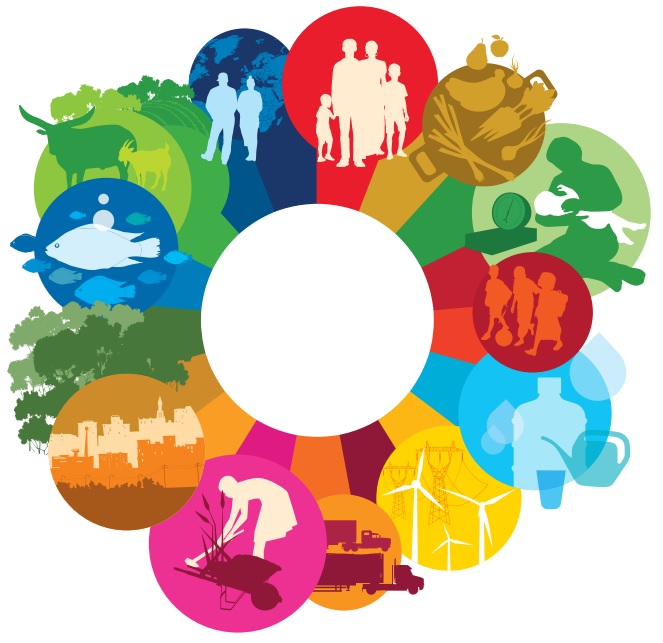 2.1. Why should we adopt a sustainable diet?
2.1.1. State of the planet
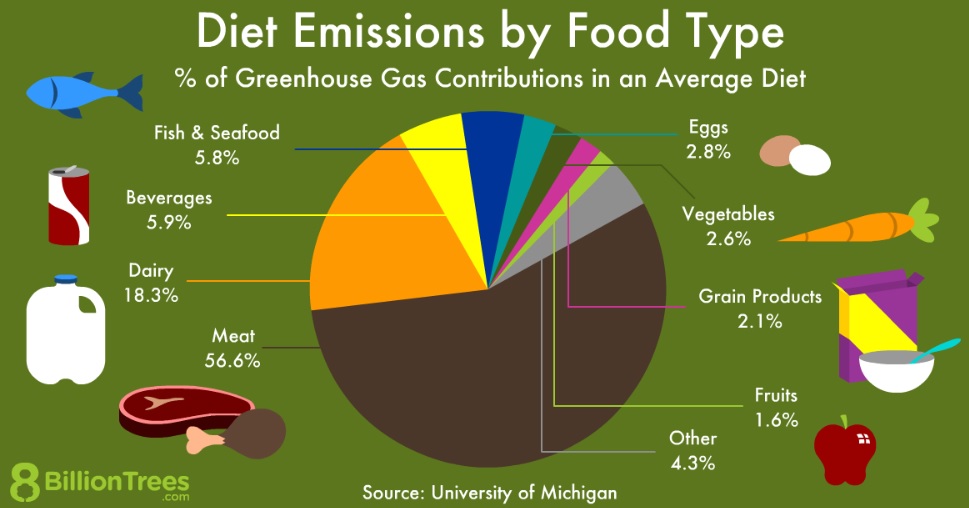 Sustainable diet for a healthy planet!
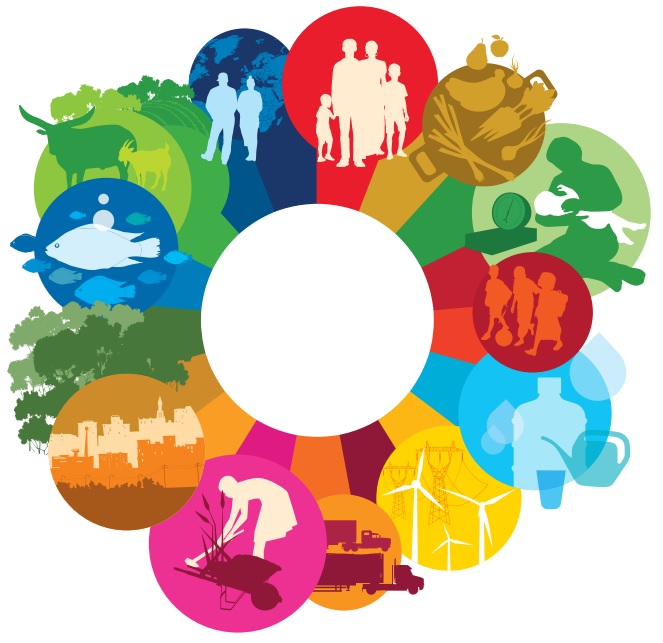 2.1. Why should we adopt a sustainable diet?
2.1.1. State of the planet
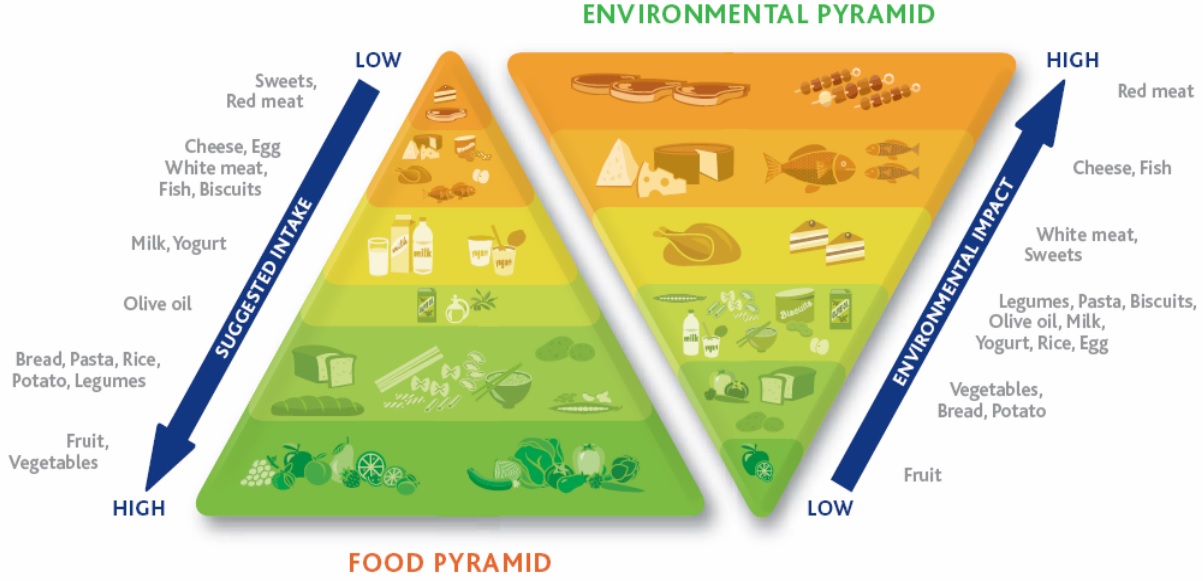 Sustainable diet for a healthy planet!
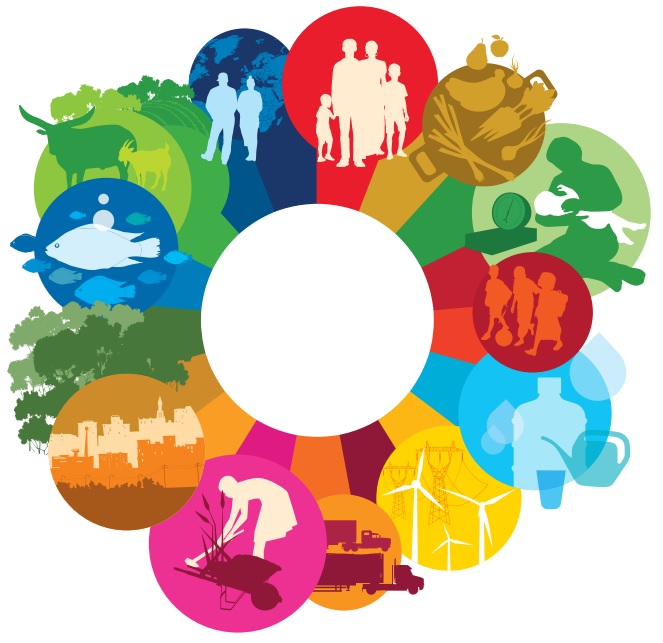 2.1. Why should we adopt a sustainable diet?
2.1.2. The state of our health
Sustainable diet for a healthy planet!
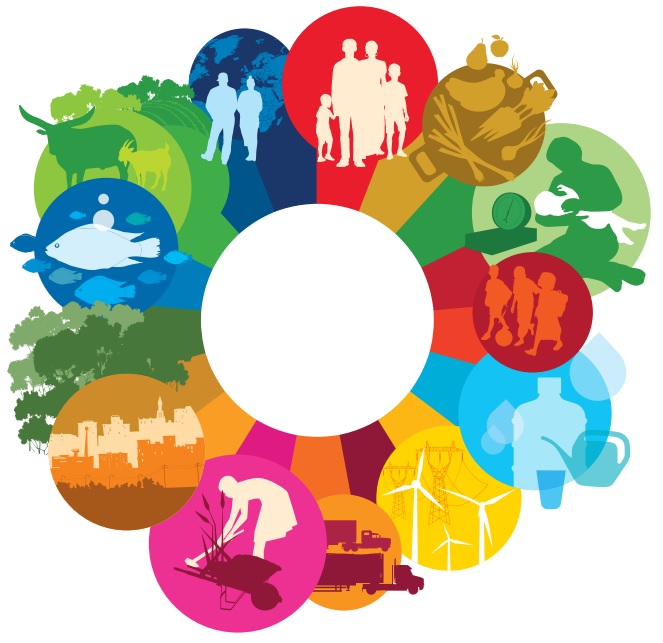 2.1. Why should we adopt a sustainable diet?
2.1.2. The state of our health
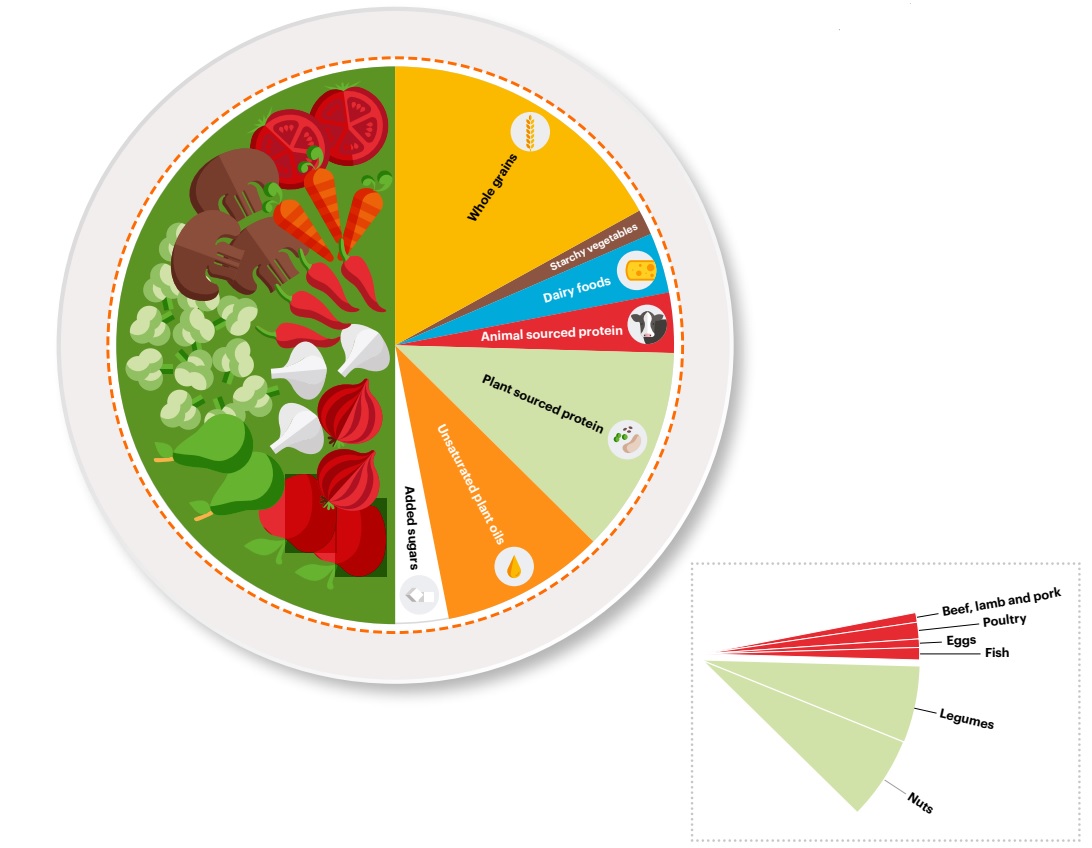 The planetary health plate